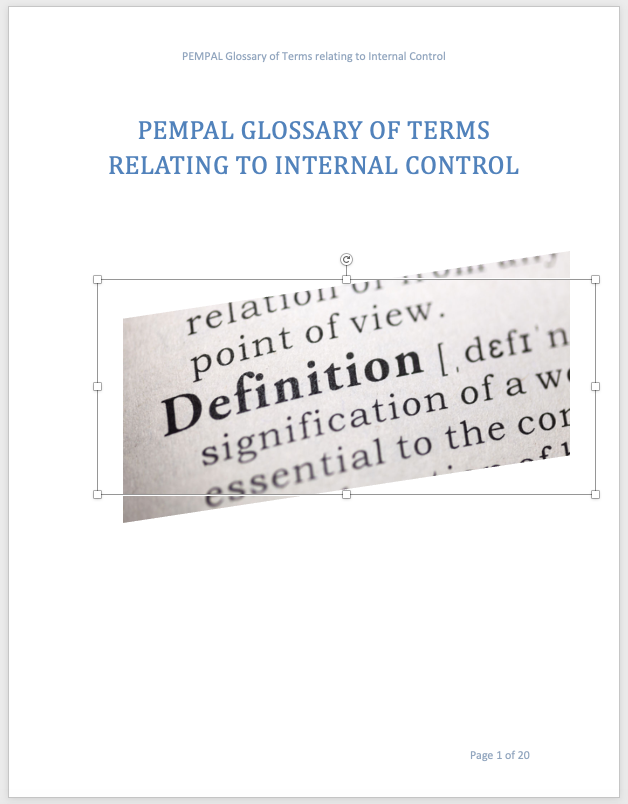 Pojmovnik unutarnje kontrole
Prezentacija za sastanak PEMPAL-ovog IACOP-a u SOČIJU 30. - 31. listopada 2019.EDGAR Mkrtchyan
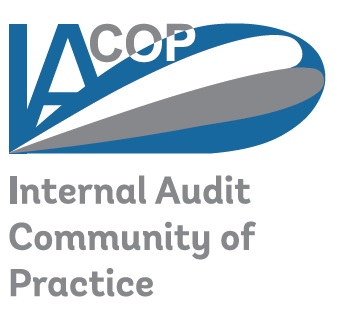 Ciljevi prezentacije
Kratko predstaviti pozadinu razvoja PEMPAL-ovog pojmovnika za unutarnju kontrolu  
Predstaviti predloženi pojmovnik
Raspraviti o dodatnoj vrijednosti pojmovnika
Primiti posljednje povratne informacije o pojmovniku prije njegovog objavljivanja
POZADINA
Ideja razvoja pojmovnika prvi je put razmotrena u okviru IACOP-ovog SASTANKA u Moskvi (2016.), TIJEKOM KOJEG su sudionici odabrali i odobrili ključne kategorije za uvrštavanje u Pojmovnik, određujući opseg nepoznatih pojmova u području PIC-a.
IZVORI
Pojmovnik pojmova temelji se na 
i) pojmovniku koji prati standarde unutarnje revizije Instituta internih revizora (IIA);
(ii) terminologiji koju koristi Europska unija u promicanju koncepta unutarnje kontrole u javnom sektoru - PIC (uključujući unutarnju financijsku kontrolu - PIfC); 
iii) pojmovima koje koristi COSO u određivanju unutarnje kontrole i povezanih komponenti integriranog okvira unutarnje kontrole; i 
(iv) pojmovi koji se koriste u COSO-ovom Okviru upravljanja rizicima u poduzeću. 
Ako pojam nije preuzet iz jednog od ova četiri glavna izvora, izvor definicije u pojmovniku obrazložen je u fusnoti
Nijedan pojam nije uključen bez konzultiranja autoritativnog izvora
Pojmovi koji se izričito odnose na unutarnju reviziju nisu uključeni
Grupiranje pojmova
Postoje četiri glavne skupine pojmova
Općeniti pojmovi koji se odnose na unutarnju financijsku kontrolu u javnom sektoru
Pojmovi koji se odnose na upravljanje rizikom
Pojmovi koji se odnose na unutarnju kontrolu temeljenu na COSO-u
Pojmovi koji se odnose na elemente Okvira za upravljanje radnim učinkom
PRIKAZ
ODJELJAK A sadrži cjelovit pojmovnik koji uključuje sve pojmove koje je predložio PEMPAL, pri čemu su pojmovi označeni bojama
PRIKAZ
ODJELJAK B sadrži niz od četiri pojedinačna pojmovnika u kojima su zajedno grupirani odjeljci označeni bojama
Pitanja za RASPRAVU
Što smatrate dodanom vrijednošću pojmovnika?
Ima li povratnih informacija o pojmovima koji su uključeni u pojmovnik?
GLAVNI SUDIONICI
Edgar Mkrtchyan, voditelj Odjela za Financijsko upravljanje i kontrolu Ministarstva financija Republike Armenije
Petru Babuci, Ministarstvo financija, Odjel za politiku PIFC-a, Moldova, savjetnik
Nodira Zikrillaeva, UNDP, PCEAT, voditeljica projekta
Alexey Kokarev, Ministarstvo financija Ruske Federacije, stručnjak 
Giuli Tchkuaseli, voditeljica Odjela za unutarnju kontrolu u javnom sektoru, Središnja harmonizacijska jedinica, Ministarstvo financija Gruzije
Diana Grosu-Axenti, savjetnica u Svjetskoj banci
Arman Vatyan, Svjetska banka, voditelj IACOP-a
Hvala